Values

Does the precedent put any constraint at all on how to decide a new case?
Let’s assume that every case has some factor that differentiates it from every other case (remember, factors can be complex).
It would seem we could justify either verdict by citing that idiosyncratic factor as the reason.
Since the factor does not occur in the precedent, such a decision would be consistent with the precedent.
Thus it is always consistent with the precedent to make either judgment; the precedent leaves open how to decide a new case.
Values

David Lewis provides a nice illustration of this.
Suppose A calls B; the call is cut off, and A calls back, thus establishing a precedent for any future case in which the call drops out.
The next day, B calls A. Once again, the call drops out. What should they do, given the precedent?
The precedent seems to underdetermine the answer. On the first occasion, A called back, so perhaps that is what should happen again.
Values

But another way to describe the first occasion is to say that the original caller called back. This time, the caller is B. So perhaps it should be B who calls back.
In the legal examples, the judge cites a reason for the judgment. No problem. We can add that feature to Lewis‘s case. Suppose, on the first occasion, A tells B that he called back because he was the original caller. So we have a precedent in which the original caller called back. At first this seems to solve the problem. Doesn’t the precedent tell them that B should call back the second time?
It would tell us that if the second case were the same as the first in all particulars, but it is not (it cannot be!).
Values

For instance, in the second case, A was the receiver. This could be important. Perhaps important enough to outweigh the consideration (in favour of B calling back) that B was the caller.
Or it could be that the day of the call is Tuesday, whereas the case in the precedent was a Monday. That could change everything.

So a precedent, even one in which the reason for the decision or action is explicitly cited, does not determine, on its own, what to do in any other case.
Values

Nevertheless, we tend to know what to do to coordinate in such situations, and immediately discount the considerations adduced a moment ago – what does it matter that it’s a Tuesday!
Something allows us to choose among the options left open by the precedent, so that, in combination with that something, precedent really does tell us what to do.

Our name for that additional source of constraint is “value.”
[Speaker Notes: How big is V? It seems to be infinite.]
Faultless disagreement

Even if the values relevant for extending a precedent are objective, our knowledge of them may be less than perfect, leading to mistakes. This is a design feature.
But it also leads to an interesting outcome. Two people might have conflicting opinions about how to extend the precedent without either being wrong (both ways are rationally permitted according to the objective tabulation of the decision situation).
In other words, we predict (for a predicate that is vague, and for agents whose opinions don’t perfectly track objective value) what one might call faultless disagreement.
Faultless disagreement

Faultless disagreement with this origin is not consistent with perfect precision (it is not available to epistemicists, since there is always a fact of the matter, and hence someone at fault), nor with perfect knowledge, but otherwise comes for free on the account developed so far.
Interestingly, it has been recognized as an empirical phenomenon in the linguistics literature, and it is most expected to appear where the relationship between the category and the case vocabulary is vague.
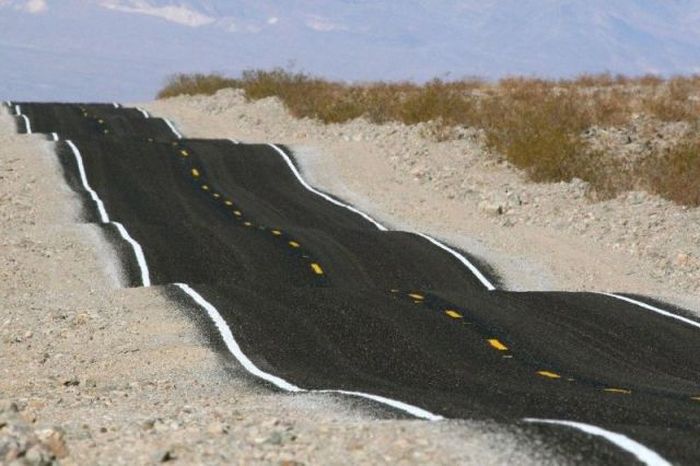 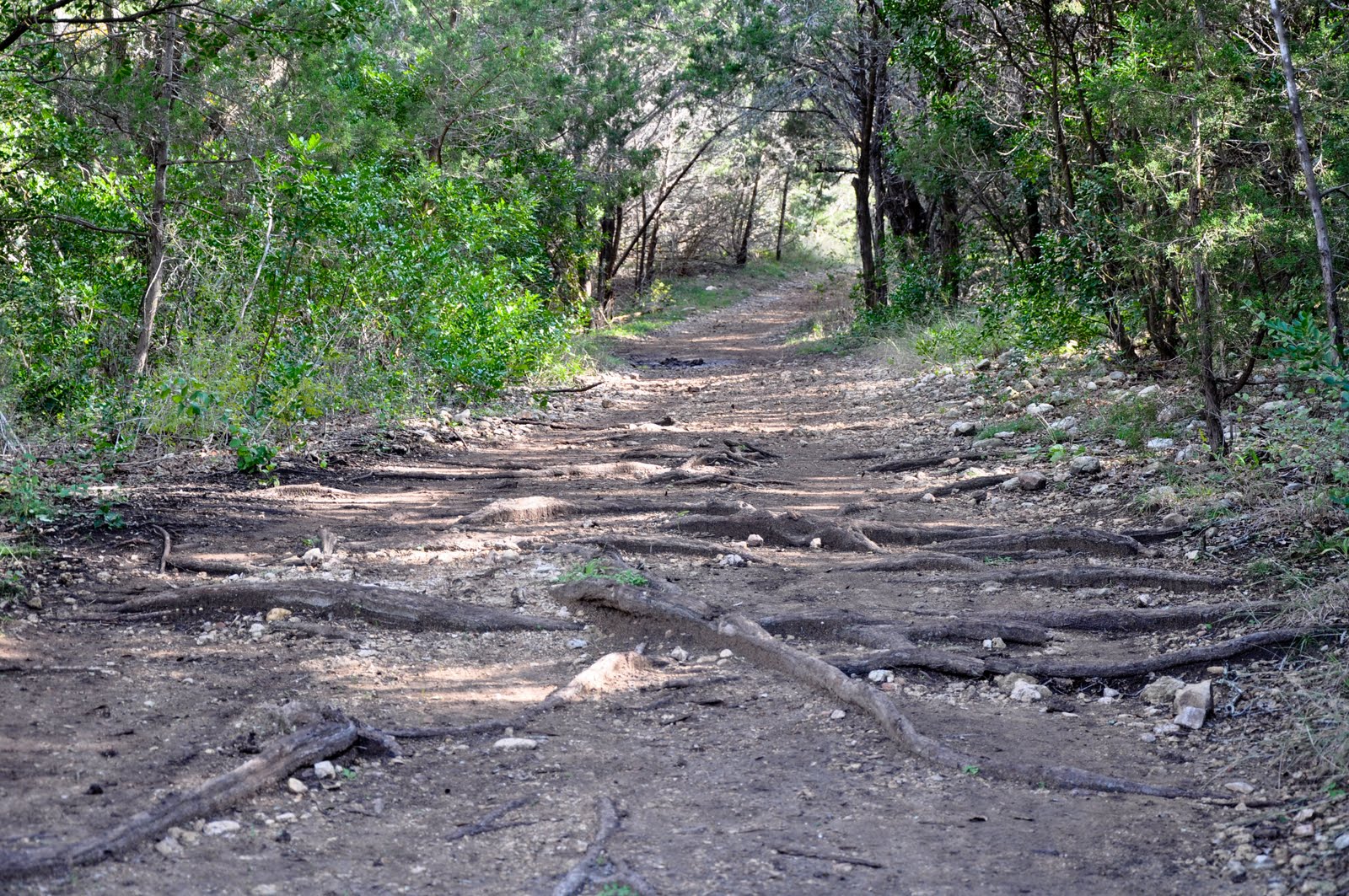 [Speaker Notes: Which road is bumpier? Why?]
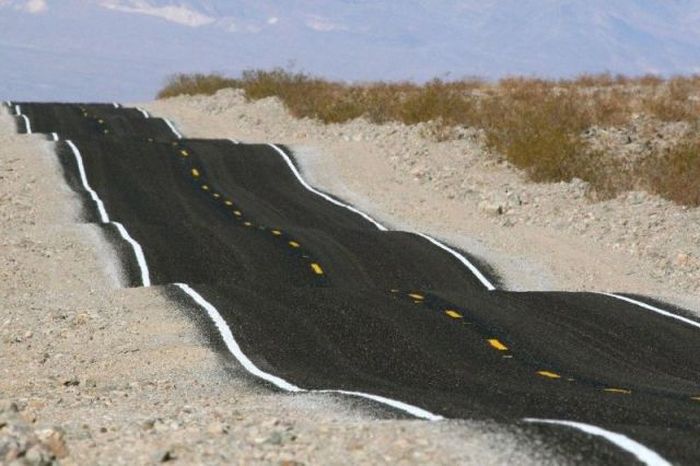 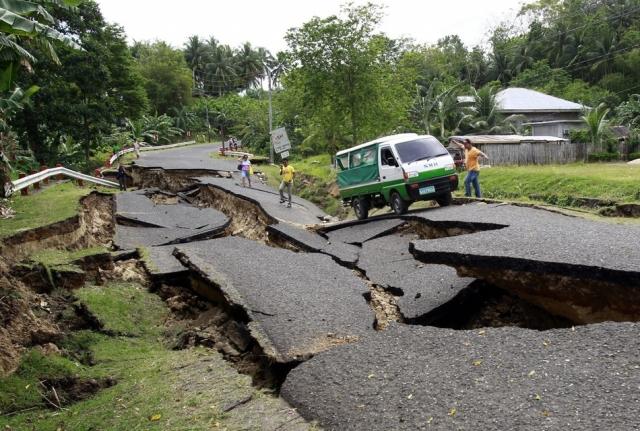 Evaluative predicates

This sort of faultless disagreement has been discussed much less than that involving predicates that are explicitly evaluative, such as ‘beautiful’ or ‘tasty’.
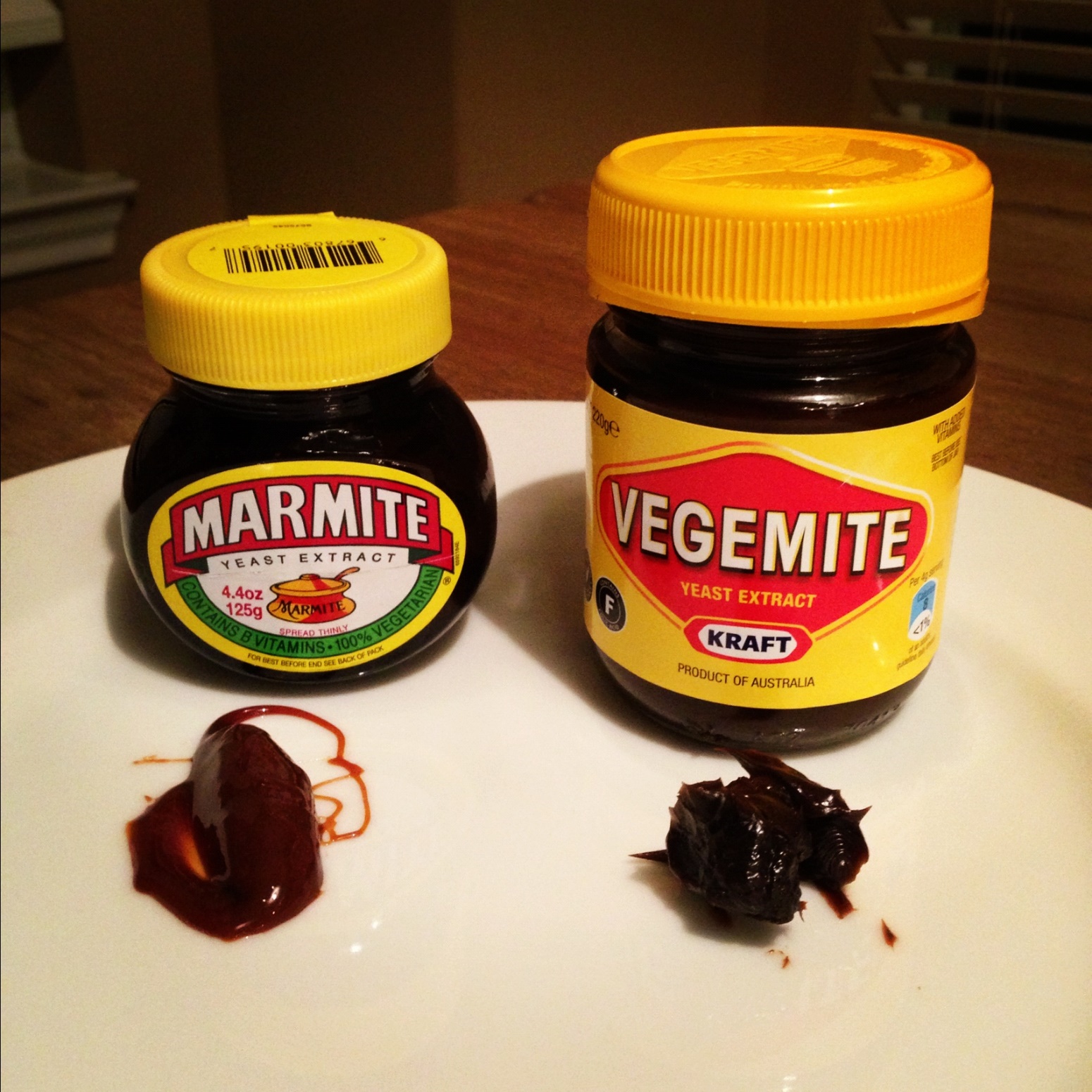 [Speaker Notes: Which is tastier?]
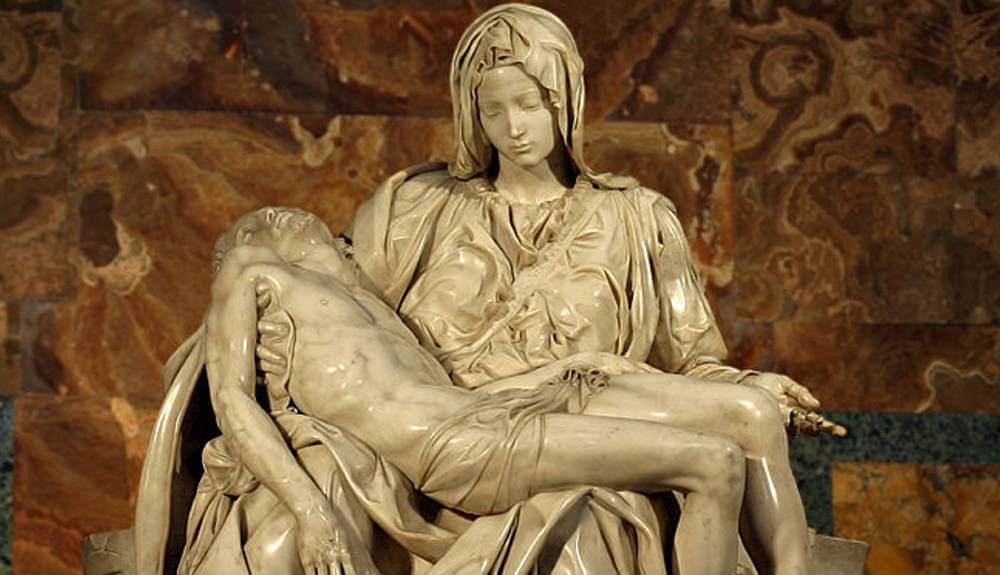 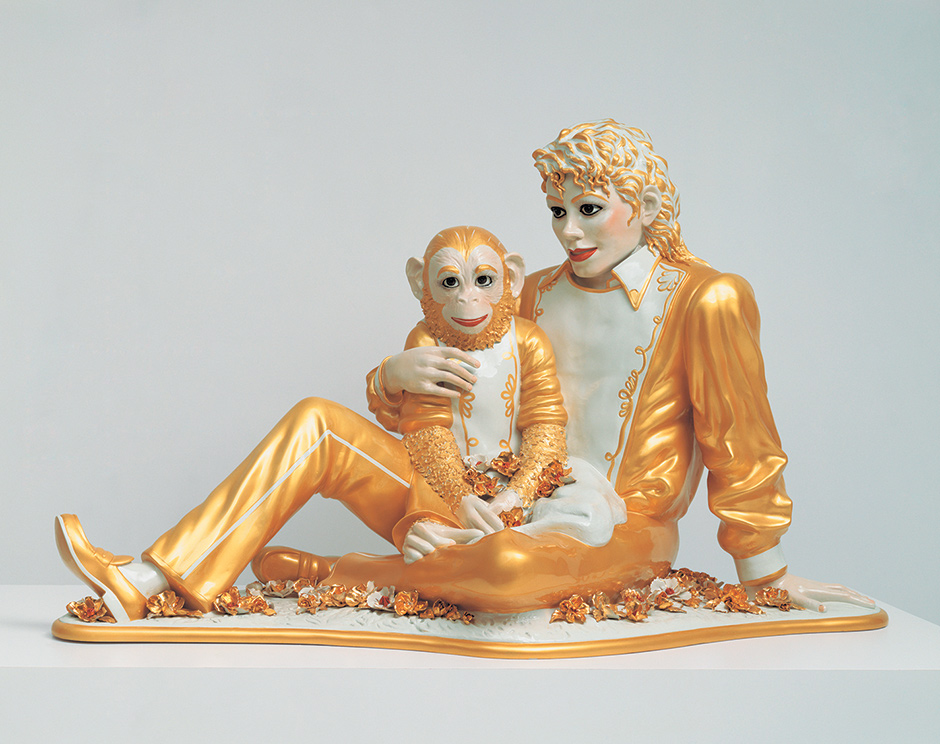 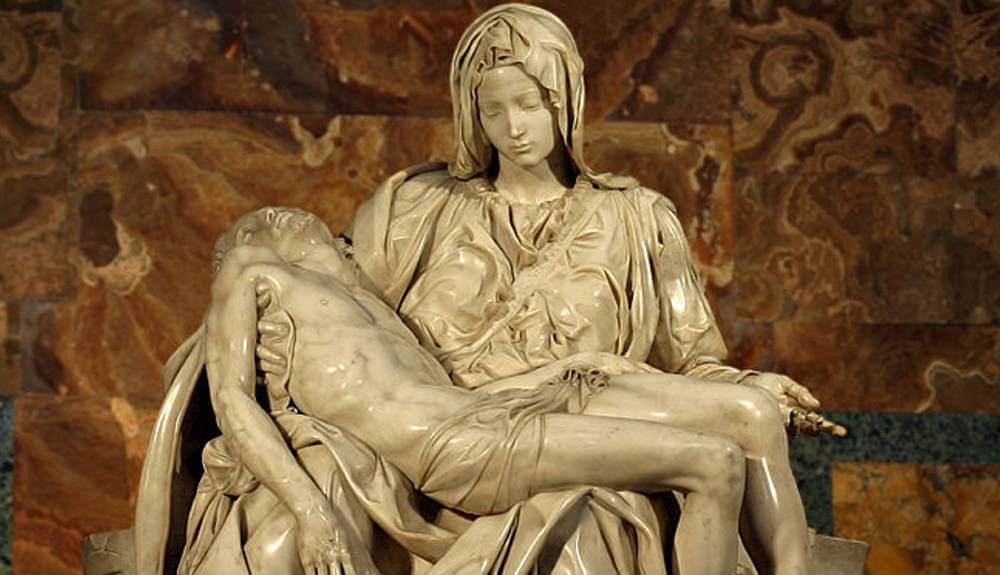 Evaluative predicates

There is a key difference between evaluative predicates and those that are merely vague.
We can stipulate which road counts as bumpier that which, but we can’t stipulate what counts as tastier, or better, or more beautiful.
This is unexpected on accounts (e.g. Barker 2013) that explain the phenomenon the same way in both cases. 
Barker thinks that, like disagreements about how to rate relative bumpiness, or what height counts as tall, “disagreements about taste are disagreements about the discourse.”
Evaluative predicates

But it seems to me (following Hare 1952, a.o.) that true disputes over taste directly concern the evaluation of the subject matter, rather than the meaning of the evaluative term being applied to that subject matter. 
They do not, therefore, concern the relative importance of factors relevant to the interpretation of a precedent.
This explains why stipulation has no effect.
One cannot stipulate that ‘tasty’ is to mean juicy or sweet while conforming to the linguistic precedent.
[Speaker Notes: These include Lasersohn (2008, p.4), as reported in Umbach (unpublished); and Solt (forthcoming).]
Evaluative predicates

While it is possible to negotiate the meaning of evaluative predicates, this can only be done within certain bounds.
For instance, if we were restaurant reviewers used to rating dishes on the same 1-7 scale according to the pleasantness of the flavor, we might disagree about what ranking, 5 or 6, qualified as tasty, and our editor might even arbitrate for us.
But if I liked knockout flavours while you preferred more subtlety in the seasoning, that is not a conflict the editor could resolve by a stipulation about the meaning of ‘tasty’.
Evaluative predicates

Whether ‘tasty’ applies



the pleasantness of the flavor



the level of seasoning, etc.
Evaluative predicates

Whether ‘bumpy’ applies



the frequency and amplitude of the bumps, etc.
Evaluative predicates

Whether ‘bumpy’ applies



the frequency and amplitude of the bumps, etc.



the landscape being traversed, the amount of grading,
recent earthquakes or mudslides, etc.
Evaluative predicates

Whether ‘good’ applies



the valence of the evaluation



juiciness, sweetness 
(in the case of strawberries)
Evaluative predicates

Whether ‘tasty’ applies



the pleasantness of the flavor



the level of seasoning, etc.
Evaluative predicates

Whether ‘tasty’ applies



the pleasantness of the flavor



the level of seasoning, etc.
point of disagreement
point of disagreement
Evaluative predicates

Whether ‘bumpy’ applies



the frequency and amplitude of the bumps, etc.



the landscape being traversed, the amount of grading, etc.
point of disagreement
Evaluative predicates

Whether ‘tasty’ applies



the pleasantness of the flavor



the level of seasoning, etc.
point of disagreement
point of disagreement
Evaluative predicates

Whether ‘tasty’ applies



the pleasantness of the flavor



the level of seasoning, etc.
point of disagreement
(semantic)
point of disagreement
(evaluative)
Evaluative predicates

Faultless semantic disagreement requires vagueness.
Evaluative predicates

Whether ‘good’ applies



the valency of the evaluation



juiciness, sweetness 
(in the case of strawberries)
point of disagreement
(evaluative)
[Speaker Notes: If ‘good’ is not vague (unlikely), then the only possible disagreement goes here.]
Evaluative predicates

Faultless semantic disagreement requires vagueness.

What does faultless evaluative disagreement require?
 
The absence of a fact of the matter (i.e. certain factors in the value judgment lack an objective ranking)
Conflicting opinions about how those factors are ranked
Evaluative predicates (update)

If I inform you (laconically) that

Burning Man was fun.

Then this may give you some idea of what Burning Man was like.

If I say the same thing as we pull into our hotel in Reno, right after attending the Burning Man festival for a week together, then it is more of a proposal to evaluate the properties we both attribute to the event in a certain way.
Evaluative predicates (update)

The difference is similar to the one Barker (2002) notices between two uses of
Feynman is tall.

One use tells us about Feynman’s height, another acts as a proposal to treat a known height as tall.
The difference is that in Barker’s case, the issue is semantic (what should we categorize as tall?), whereas in the Burning Man case the issue is what should we value?
Evaluative predicates (update)

This makes flat attributions of ‘fun’ or ‘tasty’ galvanizing.
They can reinforce intimacy by assuming a shared perspective on value.
But they also endorse/valorize that perspective to the exclusion of others.
Sometimes (too often!) a proposal to update the common ground is really an invitation to a fight.
[Speaker Notes: See: the internet!]
Evaluative predicates (update)

Evaluative attributions can also be used to inform about value, but this is in the comparatively rare case where the audience doesn’t already hold an opinion.
For instance, I might be introducing you to an obscure form of textile art, where objective comparisons corresponding to that of Michaelangelo vs. Koons would not be out of place, being indeed informative.
How it works

Something analogous occurs when we make a semantic stipulation, such as Road A is bumpier than Road B, or Feynman is tall.
Some of the time, semantic stipulations include the citation of a reason, as when it was decreed that 

Pluto is not a planet because it hasn’t cleared its orbit.

In the latter sort of case, the update is identical in form to that in the legal case.
How it works

The other use of ‘Feynman is tall’ is as an assertion.
That is, a commitment to something factual (usually as a means of giving others a reason to believe it).
It seems to me that the uses involved in faultless disagreements are assertions, rather than stipulations.
It is quite another thing to disagree on how to refine the meaning of a word, which is a kind of practical disagreement.
How it works

Note that assertion does not preclude metalinguistic update, it is just that the update is epistemic, rather than semantic (it enlarges our shared knowledge of the language, rather than refining the conventions of language itself).
So when I utter, ‘Pluto’s not a planet’, this can only update my audience’s knowledge of the convention.
But when the IAU uttered it in 2006, it contributed (in the way we have already discussed) to the convention itself.
How it works

An evaluative update could be used to reinforce a shared value, inform another of an area of value they are ignorant of, or even antagonize an audience with the opposite opinion.
A faultless disagreement on value is a case where two people take opposite stances and there is no fact of the matter.
[Speaker Notes: An utterance could also conflict with a value default already in the context (i.e. established/assumed to be shared), or with a value default in the audience’s subjective state. Again, there is no automatic override.]
How it works

Even a judgment in the common law doesn’t change the value.
It is just that, in the common law, judging cases in conformity with the precedent is more important than judging them according to objective values.
Something similar could be said for following a linguistic convention; the linguistic precedent is of the first importance in making objective determinations (about application and truth).
Only where it does not determine the answer are we to consult (objective) values.
[Speaker Notes: An utterance could also conflict with a value default already in the context (i.e. established/assumed to be shared), or with a value default in the audience’s subjective state. Again, there is no automatic override.]
[Speaker Notes: An utterance could also conflict with a value default already in the context (i.e. established/assumed to be shared), or with a value default in the audience’s subjective state. Again, there is no automatic override.]
Conclusion

Faultless disagreements crop up in the unsettled regions of vague predicates, as well as in unsettled regions of value.
Structurally, the situations are parallel, and both arise from the absence of a relevant fact of the matter, along with imperfect knowledge of the facts.
However, in the first – semantic – case, an arbitrary stipulation would supply the grounds for deciding a subsequent judgment.
Whereas (aesthetic, moral, etc.) evaluation is supposed to judge the values directly.